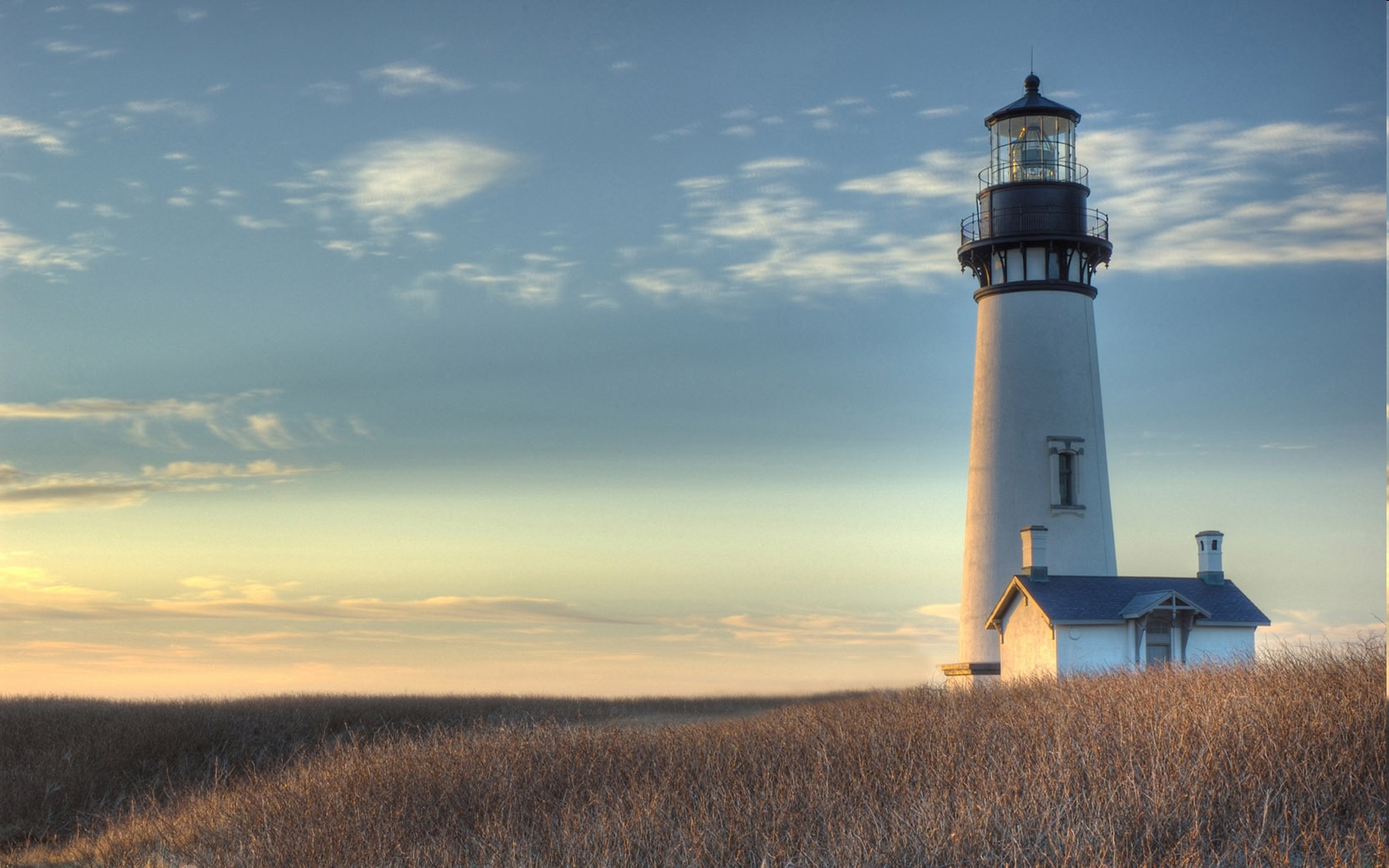 Chestnut Street Baptist Church
Welcome
Pastor Frank R. JohnsonAssociate Pastor Jeremy Johnson
SUNDAY
Bible Study- 9 a.m.
Worship - 10:15 a.m.
WEDNESDAY	 6:30 p.m.
Prayer Group
Ignition
Cornerstone Kid’s Club
THURSDAY 		6:00 p.m.
Summer Sizzle
(Collegiate & Young Adults)
Keep on Praying!
If you would like to receive PrayerNet Today emails, send us a request at prayer@csbcfamily.com.
Stay connected:	www.csbcfamily.com
				Find us on Facebook
Giving Options

(Thank you for supporting this ministry!)

Mail: 609 N. Chestnut St. Ellensburg, 98926

Online: 
www.csbcfamily.com

In Person: 
Offering Box in lobby
Find a prayer guide in the PrayerNet for this week.
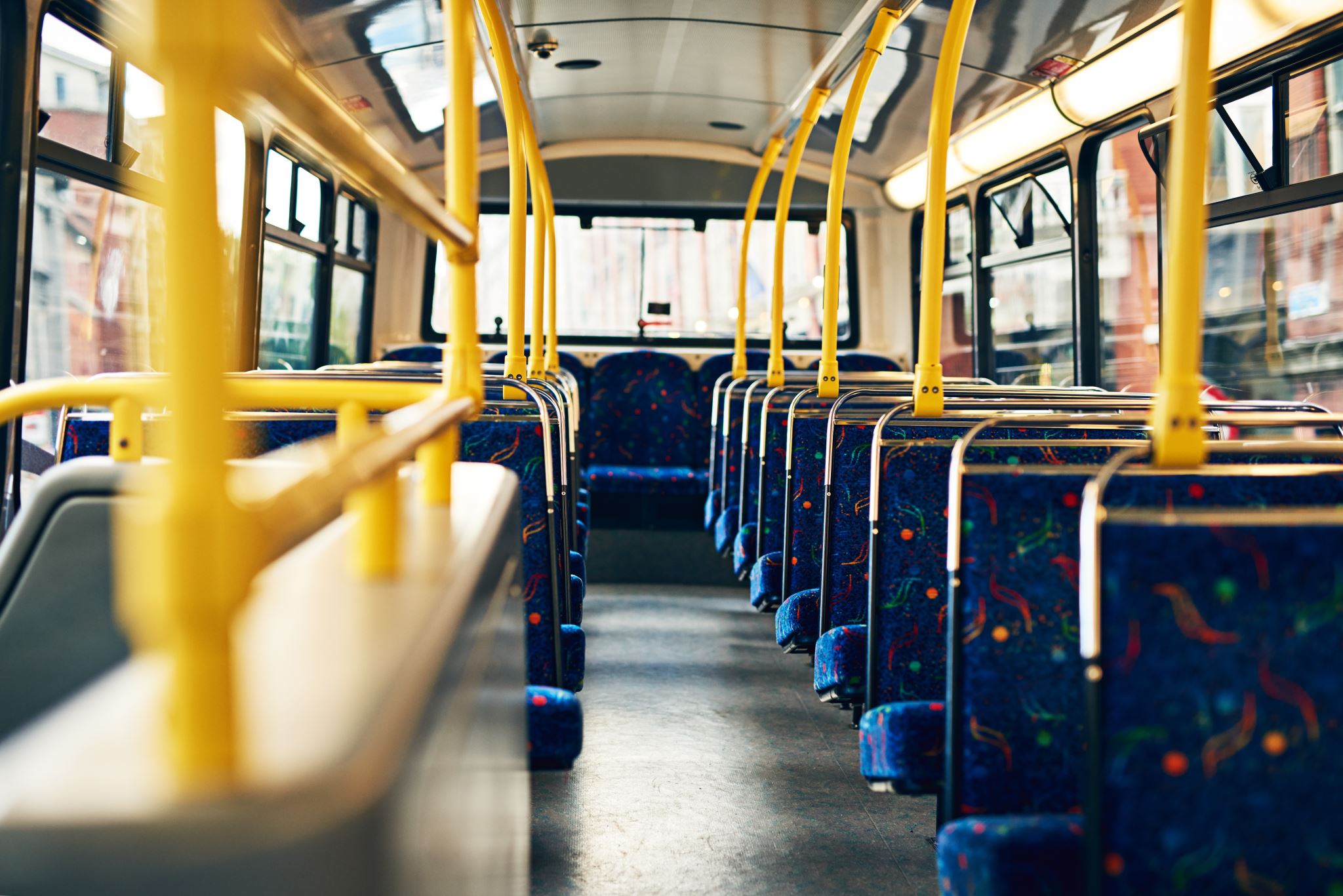 School Bus Driver Blessing Let Jeannie or the office know if you can help.
Next Sunday, December 12, 6 p.m.
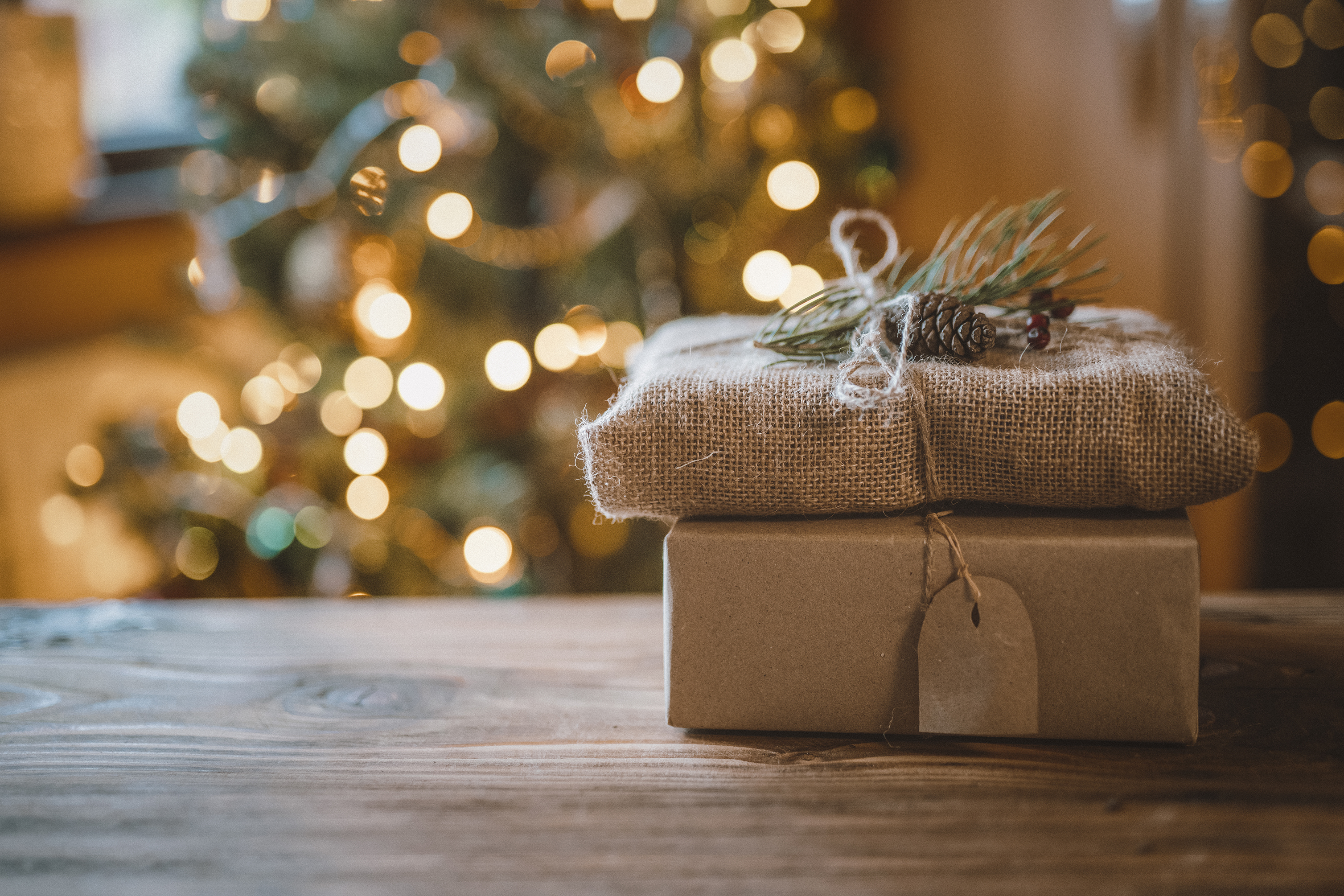 Take a tag and buy a child a gift! Please bring your unwrapped Angel Tree gifts to the office by Dec. 12